बी. कॉम. भाग १
विषय : व्यवस्थापन तत्त्वे व उपयोजन








प्रा. डॉ. शोभा अरुण पौडमल
				M. Com.(Adv. Accountancy), 
				M. Com. (Adv. Statistics), 
				Ph.D, G. D. C. & A., M. B. A.



NIGHT COLLEGE OF ARTS AND COMMERCE, ICHALKARANJI
“व्यवस्थापन सिद्धांतांचा विकास”
“पीटर ड्रकर यांचे 
व्यवस्थापनातील योगदान” 
(Peter Drucker – M.B.O.)
पीटर ड्रकर यांचे व्यवस्थापनातील योगदान
 
		



		पीटर ड्रकर  हे अत्यंत बुद्धिमान दूरदृष्टी प्राप्त व वास्तववादी व्यवस्थापन सल्लागार असे एक अत्यंत प्रभावी व्यक्तिमत्त्व होते. व्यवस्थापनाच्या शिक्षणात प्रथमच त्यांनी उद्दिष्ठाद्वारे व्यवस्थापन व नियंत्रण ही संकल्पना मांडली आणि त्यामुळे त्यांचा उल्लेख  आधुनिक व्यवस्थापनाचे पाईक  किंवा आधुनिक व्यवस्थापनाचे जनक असा  केला जातो.
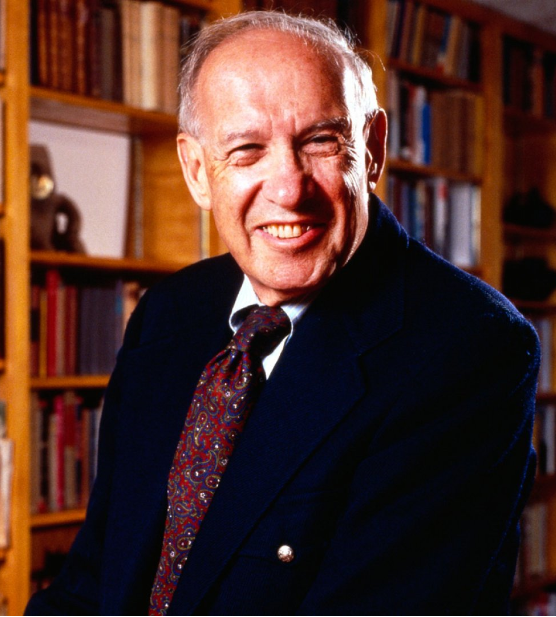 उद्दिष्ठाद्वारे व्यवस्थापन किंवा उद्दिष्ट प्रधान व्यवस्थापन :-

उद्दिष्ठाद्वारे व्यवस्थापन हि संकल्पना सध्या सर्व प्रकारच्या उद्योगांमध्ये व सर्व प्रकारच्या संस्थांमधून जगभर वापरली जाते. ही संकल्पना विकसित करण्याचे श्रेय पीटर ड्रकर यांच्याकडे जाते. त्यांनी त्यांच्या ‘द प्रॅक्टिस ऑफ मॅनेजमेंट’ या ग्रंथात हि  संकल्पना मांडली आहे.

उद्दिष्ठाद्वारे व्यवस्थापन हे पीटर ड्रकर यांचे सर्वात महत्त्वाचे योगदान आहे. अर्थात, त्यांच्या अगोदर काही व्यवस्थापकांनी या तंत्रांचा अवलंब केल्याचे दिसून येते, परंतु ड्रकर यांनी ही संकल्पना विकसित करून तात्विक मांडणी केली.
उद्दिष्ठाद्वारे किंवा उद्दिष्ट प्रधान व्यवस्थापन या तंत्रामध्ये वरिष्ठ व सहाय्यक एकत्रितपणे विचार करतात आणि परस्पर चर्चेने विविध क्षेत्रातील उद्दिष्टे ठरवतात. ते त्यांच्या कामाची योग्य तऱ्हेने वाटणी करतात. ठराविक काळाने झालेल्या कामाचा आढावा घेतात. कामात काही सुधारणा करणे आवश्यक आहे काय ते पाहतात व आवश्यक त्या सुधारणा किंवा बदल केले जातात. उद्दिष्टे ठरविण्यामध्ये सहाय्यक सहभागी होत असल्याने ते उद्दिष्टे स्वीकारतात आणि आपल्या अधिकाधिक प्रयत्नाने साध्य करण्यासाठी प्रयत्न करतात.
जास्तीत-जास्त नफा मिळवणे किंवा महत्तम नफा प्राप्ती हे या व्यवसायाचे एक उद्दिष्ट असते असे अर्थशास्त्रज्ञ गृहीत धरतात. परंतु, पीटर ड्रकर  यांना हे मान्य नाही. त्यांच्या मते केवळ नफा मिळवणे हेच उद्दिष्ट असेल तर काही कालावधीनंतर असे व्यवसाय आपले अस्तित्व टिकवून ठेवू शकणार नाहीत. त्यांच्यामध्ये नफ्या बरोबरच व्यवसायाची  खालील ८ प्रकारची उद्दिष्टे असतात.
१. विपणन –
 			ग्राहकांच्या गरजांचे समाधान करण्यासाठी व्यवसाय अस्तित्वात येत असतात. त्यामुळे विपणन हे व्यावसायिक संस्थांचे अत्यंत महत्त्वाचे उद्दिष्ट बनते. संस्थेने आपल्या बाजारपेठेची सदैव काळजी घेतली पाहिजे. आपल्या उत्पादनांना किती मागणी आहे , त्यामध्ये वाढ होत आहे का घट होत  आहे यांचादेखील सातत्याने विचार केला पाहिजे. या अनुषंगाने नवीन उत्पादने सादर करणे, सध्याच्या उत्पादनाचा दर्जा सुधारणे, वितरणाचे विविध मार्ग शोधणे, किंमत रचना बदलणे अशी अनेक उद्दिष्टे या क्षेत्रात निश्चित करावी लागतात.
२. नवप्रवर्तन 
			ग्राहकांच्या आवडीनिवडी ग्राहकांच्या गरजा सातत्याने बदलत असतात. ग्राहकांच्या या अपेक्षा भागवण्यासाठी संस्थेने नवीन प्रक्रिया, नवीन सामुग्री, नवीन उत्पादने सातत्याने विकसित केली पाहिजेत. बदलत्या व स्पर्धेच्या वातावरणात टिकून राहायचे असेल तर संस्थेने सातत्याने नवप्रवर्तनाचा ध्यास घेतला पाहिजे. त्या अनुषंगाने नवीन यंत्रसामुग्री वापरली पाहिजे. तसेच व्यवस्थापनाच्या नवीन पद्धती वापरल्या पाहिजेत.
३.मानवी संघटन
 			कोणत्याही संघटनेची ताकद ही तिच्या मानवी संघटनेवर अवलंबून असते. कामगारांची योग्यरित्या निवड केली पाहिजे. त्यांना योग्य रीतीने प्रशिक्षण दिले पाहिजे. त्यांच्या विकासाकडे लक्ष दिले पाहिजे. तसेच त्यांना कार्य प्रेरणा दिली पाहिजे. ड्रकर यांच्या मते यासंबंधी निश्चित अशी उद्दिष्टे ठरवली असली पाहिजे.
४. वित्तीय संसाधने 
			संस्थेच्या आर्थिक अडचणीच्या काळात तसेच भाववाढीच्या काळात वित्तीय संसाधनाचा वापर काळजीपूर्वक होणे आवश्यक असते. म्हणजे संस्थेच्या वित्तीय व्यवस्थापनाचे कार्य निश्चित असे उद्दिष्ट ठेवून पूर्ण केले केले पाहिजे. या उद्दिष्टांमध्ये भांडवल प्राप्ती किंवा उभारणे, निर्मिती, निधीचे वाटप इत्यादींसंबंधी उद्दिष्टे निश्चित केले जावीत.
५. भौतिक संसाधने 
				संस्थेमधील भौतिक संसाधने उदाहरणार्थ कच्चामाल, यंत्रसामग्री इत्यादी बाबतीत देखभालीची व नूतनीकरणाची योजना तयार केलेली असली पाहिजे. काही संस्था जुन्या किंवा कालबाह्य यंत्रसामग्री वापरणे चालू ठेवतात. त्यामुळे अनेक वेळा उत्पादनात खंड निर्माण होऊ शकतो. यासाठी संस्थेने भौतिक साधनांची योग्य वेळी योग्य काळजी घेतली पाहिजे. तसेच त्यासंबंधीचे उद्दिष्टे ठरवून ती पूर्ण करण्याचा केला पाहिजे.
६. उत्पादकता 
			उत्पादकता ही संस्थेच्या इतर सर्व कार्याची कसोटी असते. ड्रकर यांच्यामते उत्पादनाच्या सर्व घटकातील असा समतोल की, जो कमीत कमी श्रमात जास्तीत जास्त उत्पादन देईल म्हणजे उत्पादकता होय. कोणत्याही संस्थेची उत्पादकता अनेक घटकांवर अवलंबून असते. उदाहरणार्थ भांडवल सामग्री, भौतिक सामुग्री, मनुष्यबळ, कर्मचाऱ्यांची कौशल्य, इत्यादी म्हणून उत्पादकते संबंधी उद्दिष्टे ठरविणे आवश्यक असते.
७. सामाजिक जबाबदारी 
					प्रत्येक व्यवसाय संस्थेची काही सामाजिक जबाबदारी ठरलेली असते. अशी जबाबदारी पूर्ण करणे किंवा उचलणे त्या संस्थेचे प्रथम कर्तव्य असते. उदाहरणार्थ, प्रदूषण कमी करणे किंवा टाळणे, सांस्कृतिक व समाज कल्याणकारी कार्यक्रमांना मदत करणे, काळाबाजार किंवा करचुकवेगिरी होणार नाही याची काळजी घेणे ही सर्व सामाजिक जबाबदारी योग्य पद्धतीने पूर्ण करण्यासाठी संस्थेने उद्दिष्टे निश्चित केली पाहिजे.
८. गरज नफ्याची 
				अधिकाधिक नफा मिळवणे हे जरी संस्थेचे मुख्य उद्दिष्ट असले तरी योग्य प्रमाणात नफा प्राप्त झाल्याशिवाय कोणताही व्यवसाय टिकू शकत नाही. नफा हा जोखीम पत्करण्याचा मोबदला असतो. तसेच, संस्थेचे कार्य योग्य रीतीने चालले आहे हे देखील नफ्यावरूनच ठरवले जाते. संस्थेला पुरेसा नफा मिळत असेल तर संस्था कर्मचारी प्रशिक्षण व कल्याण, संशोधन व विकास इत्यादी वरती अधिक खर्च करू शकते व स्वतःची प्रगती करून घेऊ शकते. म्हणून नफा प्राप्ती संबंधीची उद्दिष्टे देखील निश्चित केली जावीत.
पीटर ड्रकर यांनी कोणत्याही व्यवसायिक संस्थेची वरील ८ प्रकारची उद्दिष्टे स्पष्ट केली आहेत. अर्थात, यामध्ये कोणत्या उद्दिष्टाला प्राधान्य द्यावयाचे हे संबंधित व्यवस्थापकाने ठरवायचे आहे. मात्र वरील प्रकारची उद्दिष्टे सर्वांनी एकत्रितपणे ठरवून त्याची कार्यवाही केल्यास व्यवस्थापन अधिक कार्यक्षम होते असे ड्रकर यांनी या संकल्पनेमध्ये स्पष्ट केले आहे.
उद्दिष्ठ प्रधान व्यवस्थापनाचे फायदे किंवा उद्दिष्ठाद्वारे व्यवस्थापनाचे फायदे -
संस्थेमधील सर्वांच्या ज्ञानाचा व अनुभवाचा वापर करून उद्दिष्टे ठरवली जातात. त्यामुळे अशी उद्दिष्टे पूर्ण करण्यासाठी व्यवस्थापक सहाय्यकांना सकारात्मक दृष्टीने मार्गदर्शन करू शकतात.

२. उद्दिष्टे स्पष्टपणे ठरवली जातात.

३. उद्दिष्टे ठरवण्याच्या प्रक्रियेवर ती कोणाचेही वर्चस्व किंवा एकाधिकार राहत नाही त्यामुळे व्यक्ती ऐवजी उद्दिष्टे संस्थेचे कामकाज नियंत्रित करतात.
४. संघटनेत वरिष्ठ व कनिष्ठ यांच्यात सहकार्य वाढते व त्यांची सांघिक भावना वृद्धिंगत होण्यात मदत होते.

५. संपूर्ण घटनेची शक्ती, ज्ञान व कौशल्य यांचे एकत्रीकरण केले जाते. ही शक्ती उद्दिष्टांच्या पूर्ततेसाठी वापरली जाते. सहाजिकच त्यामुळे संस्थेचे विविध उद्दिष्टे प्रभावीपणे पूर्ण करणे शक्य होते.
उद्दिष्ठाद्वारे व्यवस्थापन हे व्यवस्थापनाचे निश्चित व तत्त्वज्ञान स्पष्ट करते. त्यामध्ये लोकांच्या क्षमतेवर (ज्ञान व कौशल्य) विश्वास ठेवला जातो आणि त्यांच्या सहकार्याने संस्थेची उद्दिष्टे निश्चित केले जातात. त्यांना स्वयं विकासाची संधी देऊन संस्थेच्या उद्दिष्ट प्राप्तीसाठी त्यांचा महत्तम वापर करून घेतला जातो.